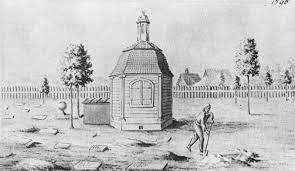 Kapos
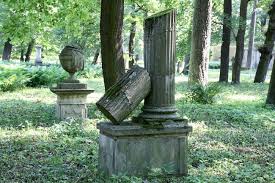 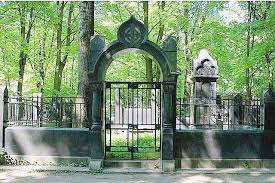 Bija ļoti baisa nakts.
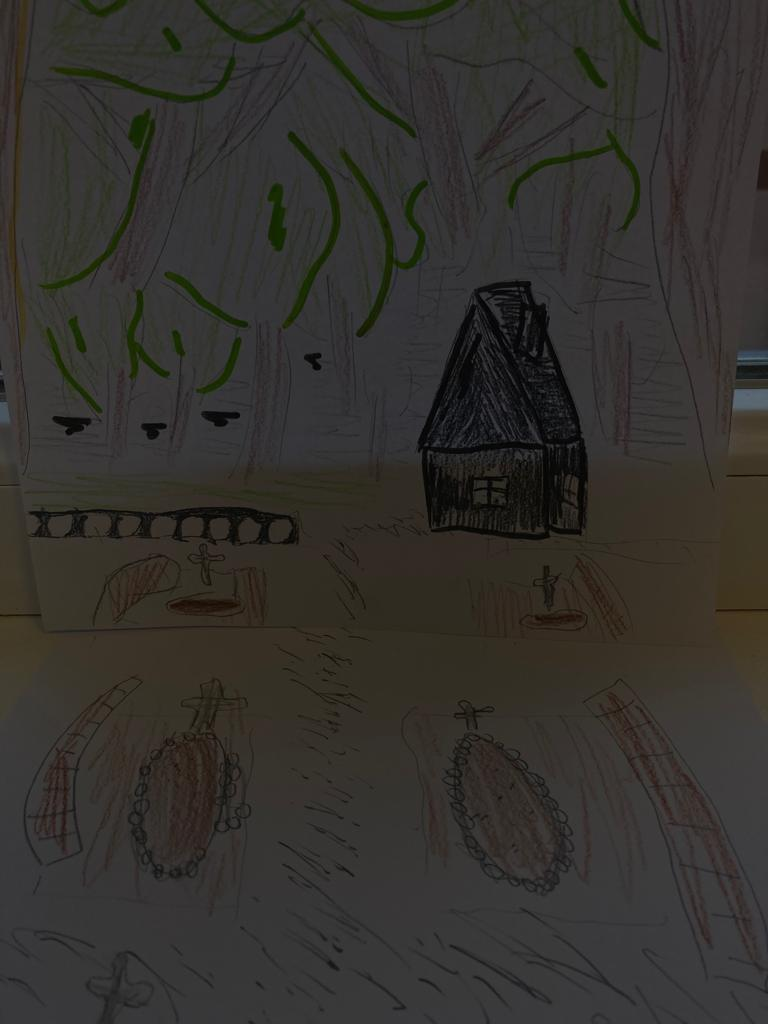 Viena sieviete nāca no viesībam.
Uz mājām viņai vajadzēja iet cauri kapiem, bet bija bail.
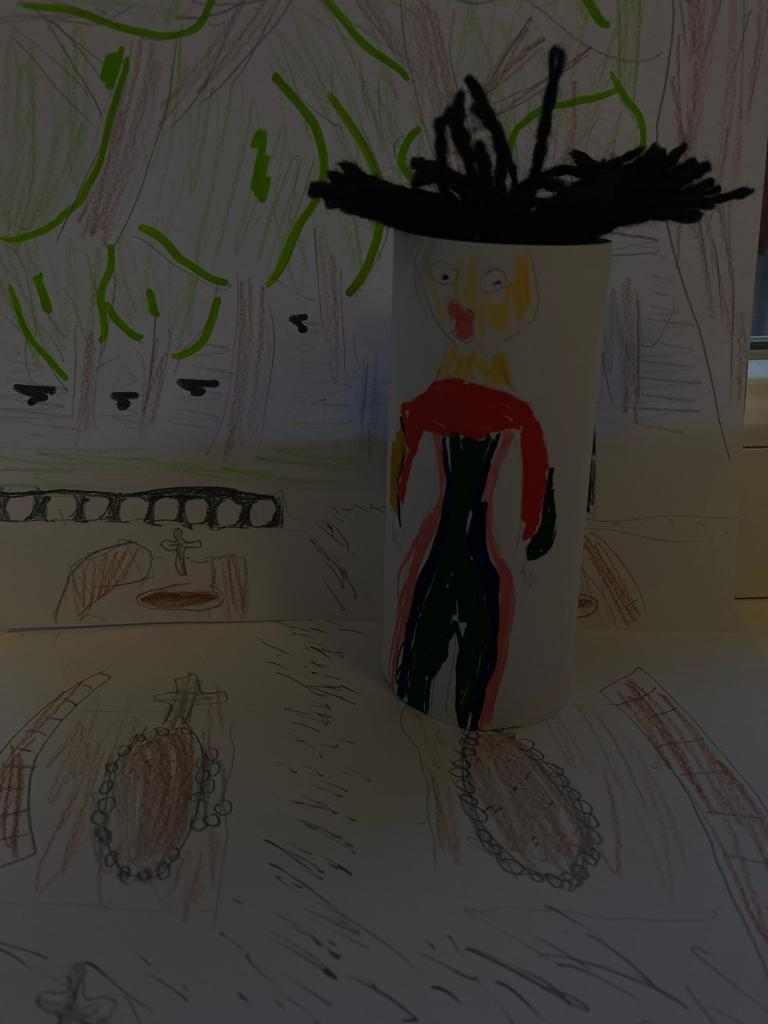 Nonākusi pie vārtiem, viņa ieraudzīja kādu vīrieti, kas kapos pastaigājās.
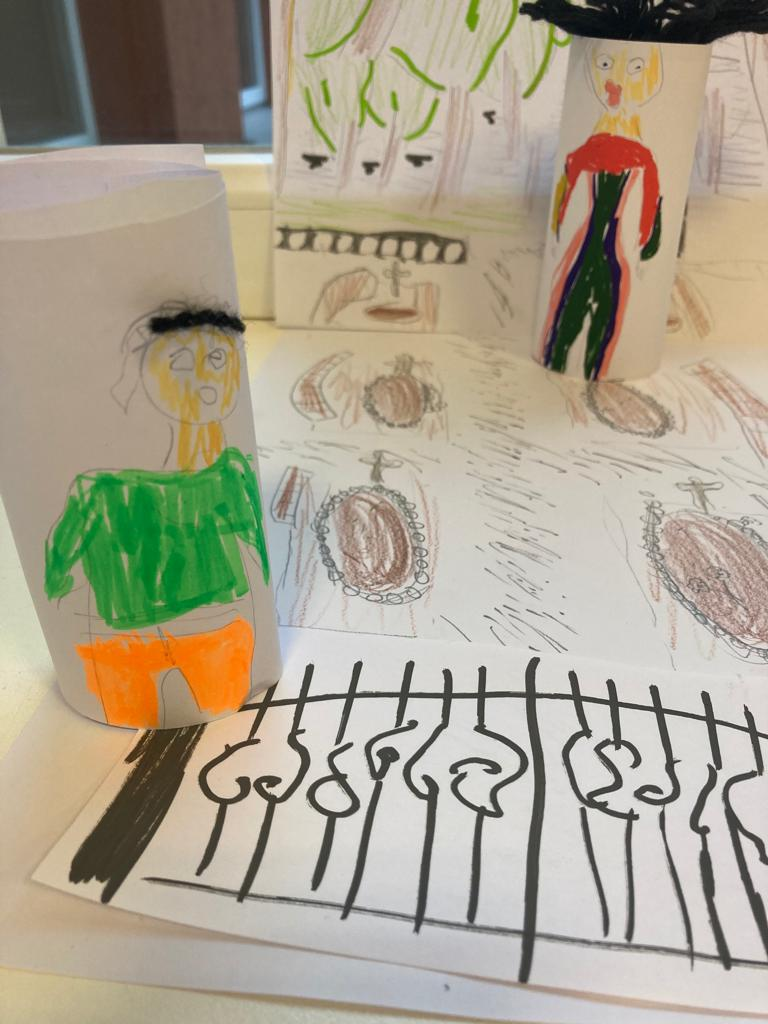 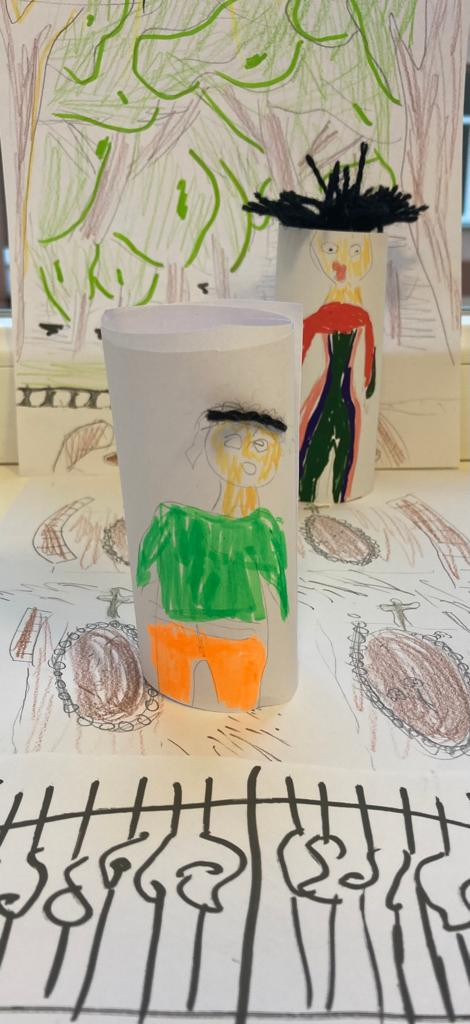 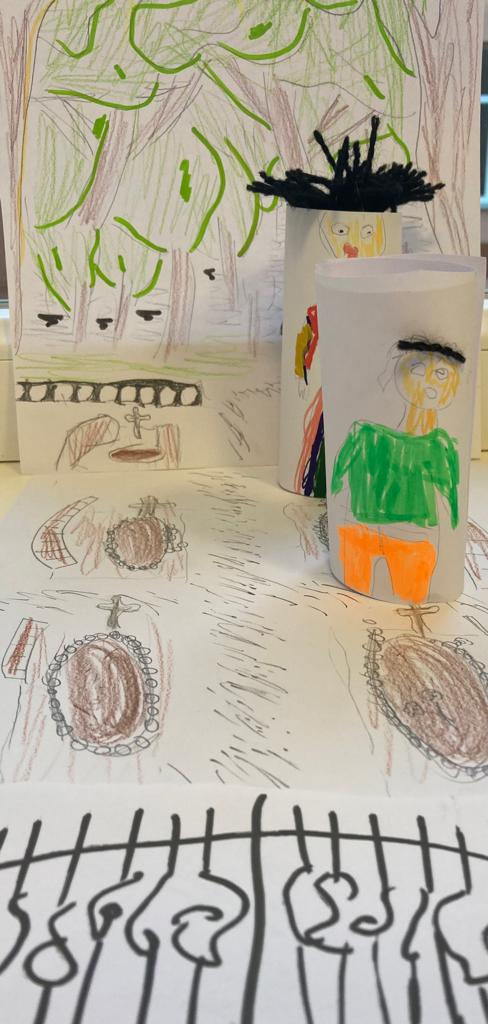 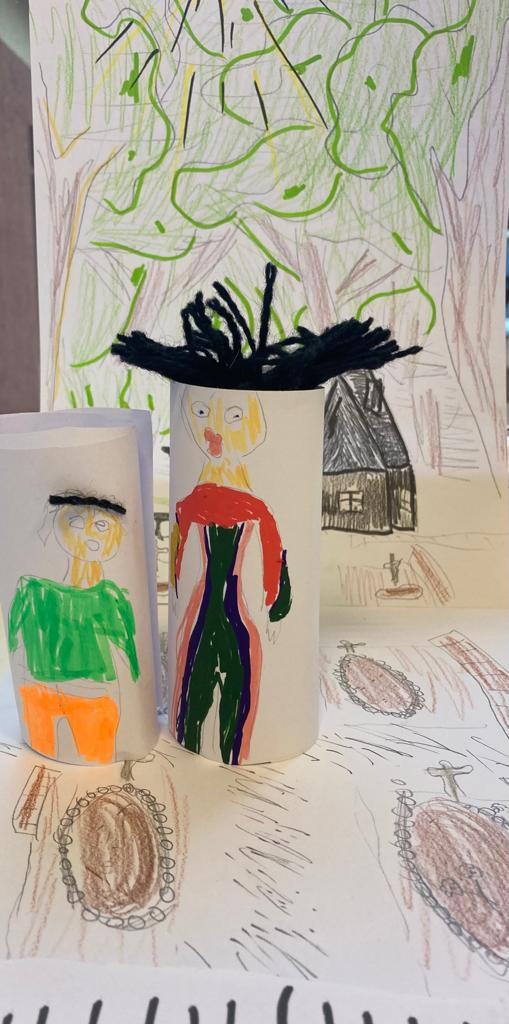 Sieviete piegāja viņam klāt un lūdza:
Vai jūs nebūtu tik laipns un nepavadītu mani līdz mājām? Man ir bail!
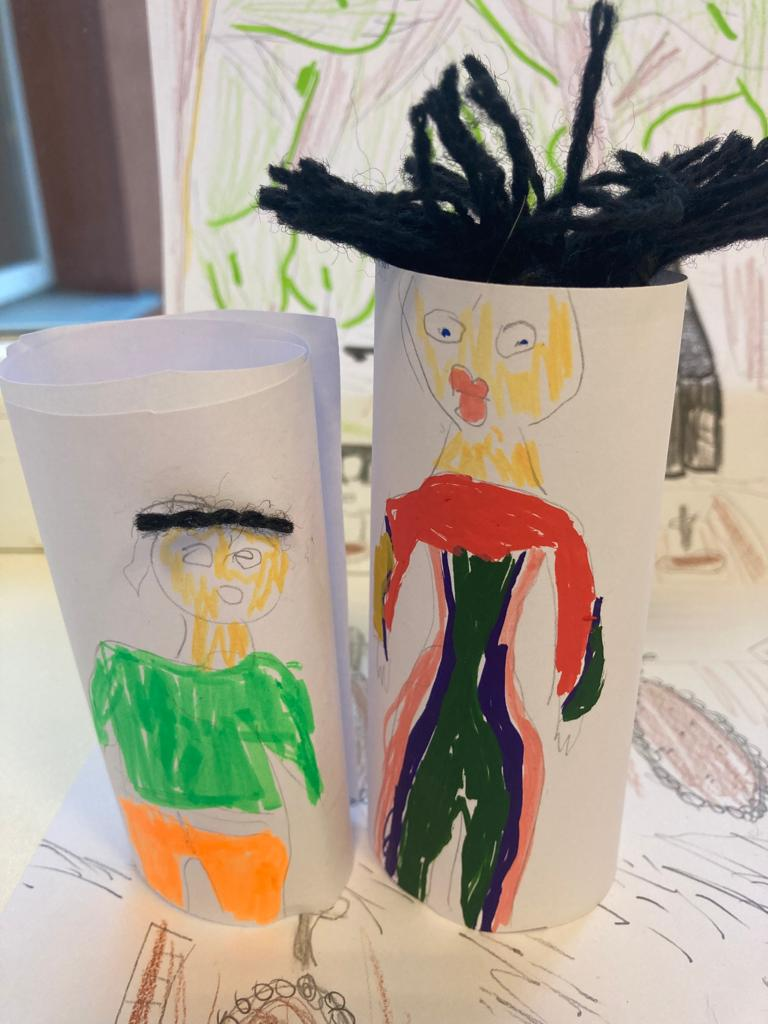 Vīrietis piekrita. Iedami viņi uzsāka sarunu.
Sieviete vaicāja:
Vai tad jums no tumsas nemaz nav bail?
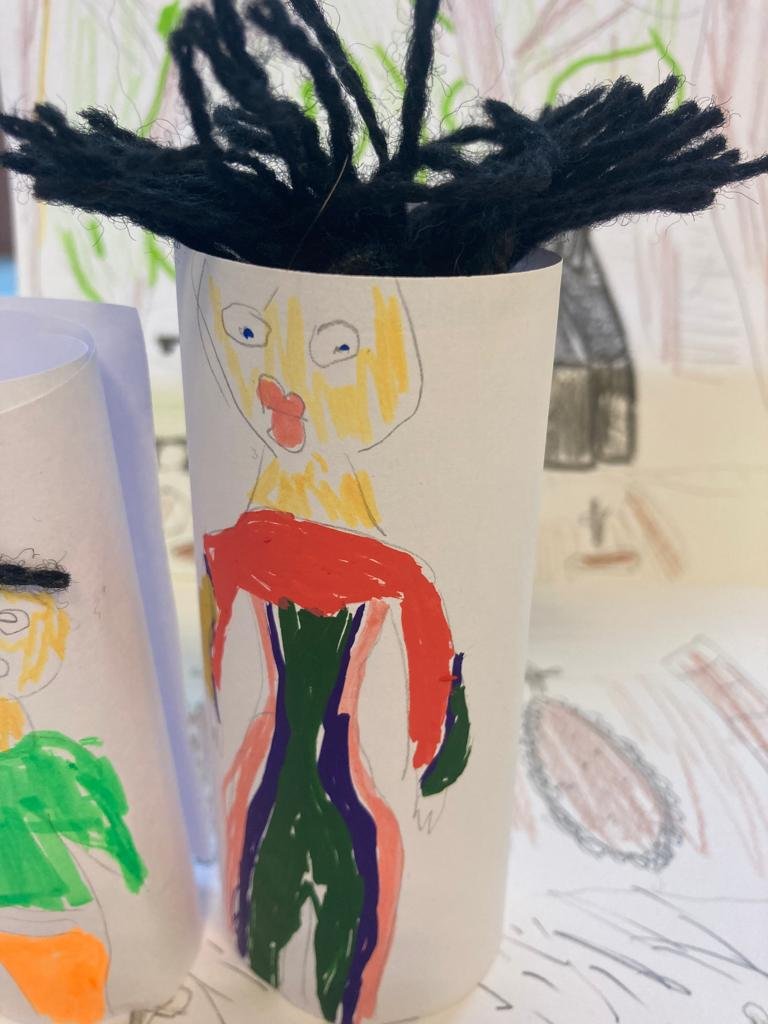 Vīrietis atsacīja:
Kad es biju dzīvs, tad bija gan bail, bet tagad vairs ne......
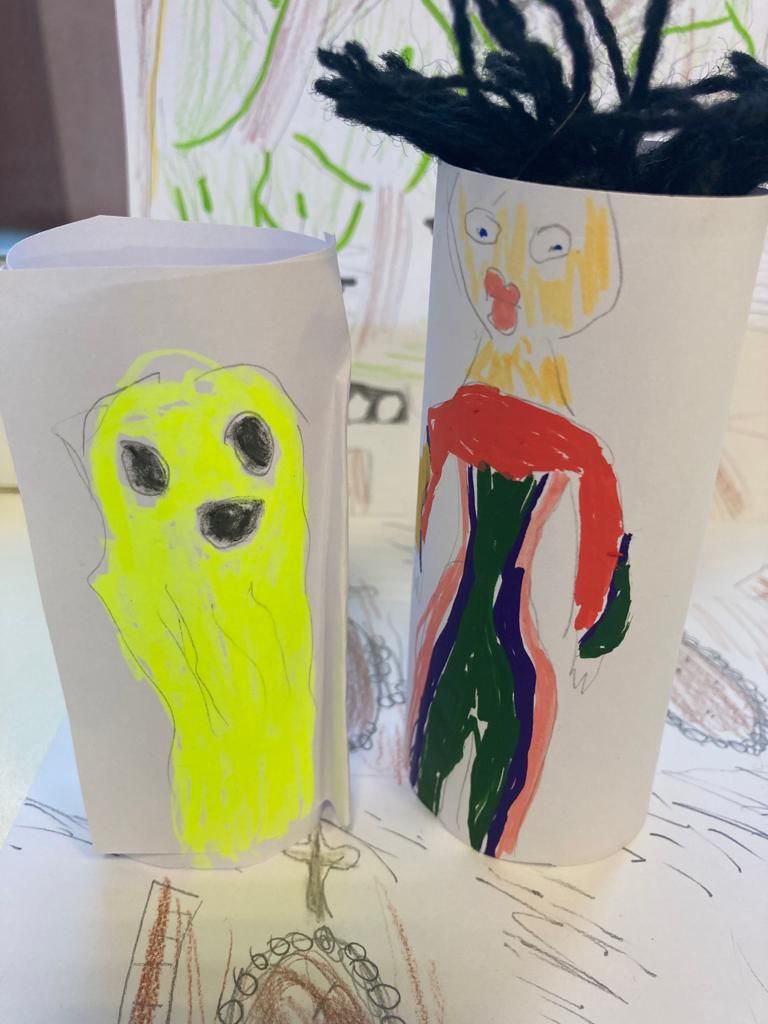 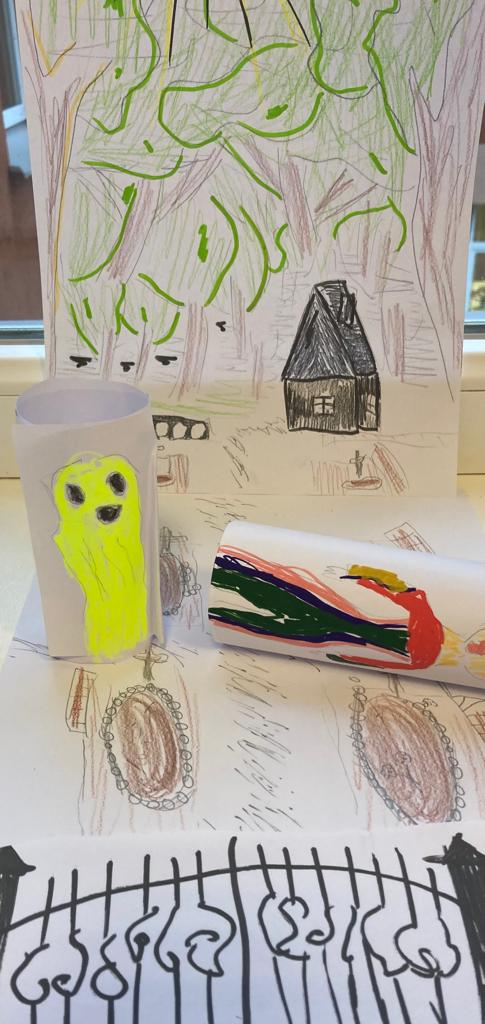 Pēc ILVIJA K. Spoku stāsta motīviem
veidojis Kristiāns Rimša 12. klase